Corso di 
Organizzazione Aziendale
e Sistemi Informativi
Anno Accademico 
2017-2018
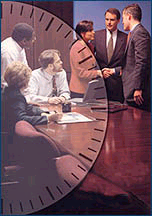 I DOCENTI
Andrea Martone	GRUPPO A-L
Mail: amartone@liuc.it
Riceve previo appuntamento il venerdì dalle 9 alle 11 - Edificio M11 Ala 2 Primo piano
Eliana Minelli	GRUPPO M-Z
Mail: eminelli@liuc.it
Riceve previo appuntamento il martedì dalle 9 alle 11 - edificio torre, 7° piano 
Chiara Morelli	 GRUPPO M-Z
Mail: cmorelli@liuc.it
Riceve previo appuntamento - Edificio M11 Ala 2 Primo piano
Antonio Sebastiano GRUPPO A-L
Mail: asabastiano@liuc.it
Riceve previo appuntamento - Edificio M11 Ala 2 Piano terra
Consultare sempre l’orario ricevimenti su Internet!
SCOPO DEL CORSO DI ORGANIZZAZIONEE SISTEMI INFORMATIVI
Sviluppare strumenti concettuali e operativi necessari per contribuire alle funzioni aziendali di organizzazione e sistemi informativi .
Ci si pone dal punto di vista di chi esercita in azienda le funzioni di organizzazione e dei sistemi informativi, come manager, oppure professionista e consulente.
Il riferimento è al contesto di azienda quindi non solo di impresa, ma anche di amministrazione pubblica e organismo non profit.
MAPPA DEL CORSO
La progettazione delle strutture
Le strutture
e le forme organizzative
ORGANIZZAZIONE 
AZIENDALE
Il ruolo dei sistemi informativi in azienda
Ruoli  organizzativi
e competenze
Le funzioni di organizzazione
e personale e i sistemi operativi
20/09/2017
MATERIALE DI SUPPORTO
Libri di riferimento
G. Rebora, Scienza dell’Organizzazione. Il design di strutture, processi e ruoli, Carocci, Roma, 2017

Materiale vario acquisito/distribuito via web
Letture e materiali didattici
Pagina web del corso su My Liuc
Organizzazione e Sistemi Informativi – Presentazione del corso
5
LE REGOLE DEL GIOCO
La frequenza attenta e partecipe è una condizione essenziale per un apprendimento proficuo
La frequenza presuppone l’impegno a leggere di volta in volta il materiale didattico e a preparare la discussione dei casi di studio.
È prevista la raccolta delle firme dei presenti
Si può sostenere la prova scritta finale solo se si ha frequentato almeno il 75% delle lezioni  (max 6 assenze)
Prova scritta finale per i frequentanti (consigliata):

Mercoledì 20 dicembre 2017 h. 11-13